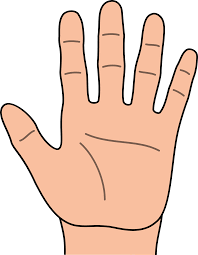 hand
.
.
.
.
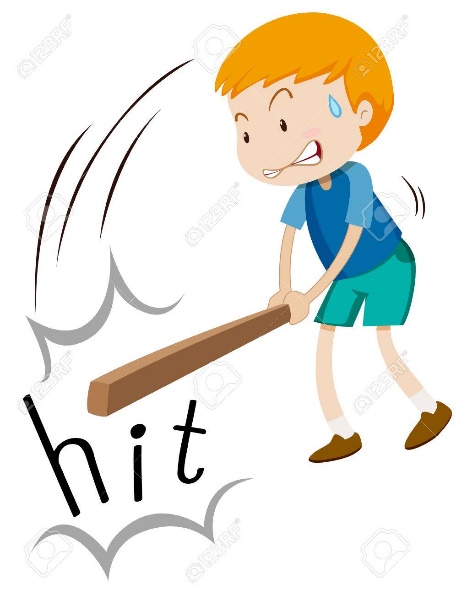 hit
.
.
.
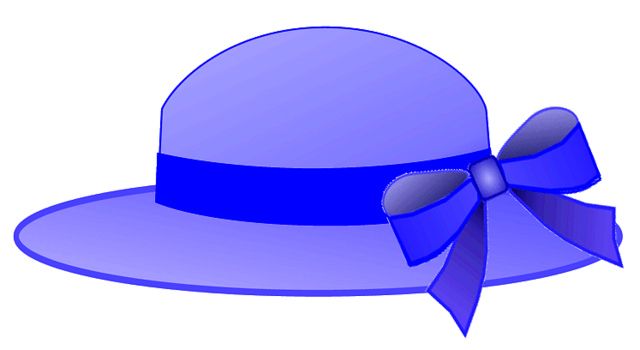 hat
.
.
.
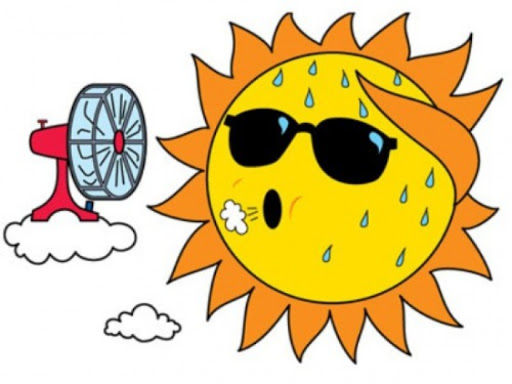 hot
.
.
.
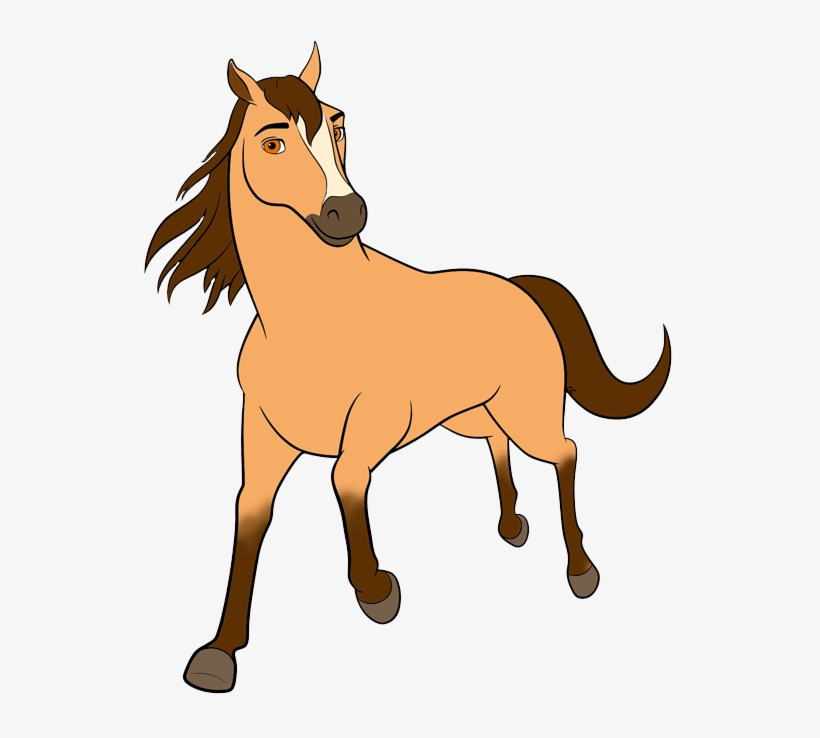 horse
.
.
.
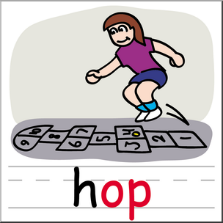 hop
.
.
.
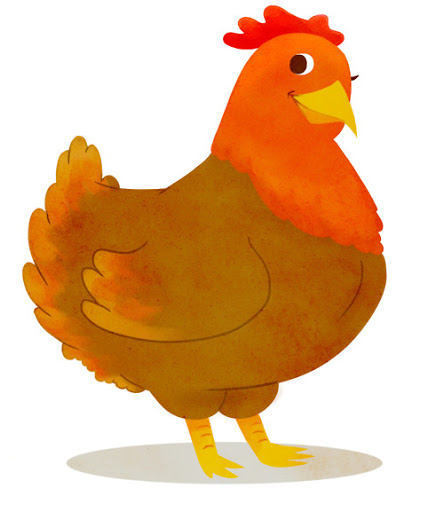 hen
.
.
.
hat
.
.
.
hit
.
.
.
hip
.
.
.
hiss
.
.
.
hint
.
.
.
.